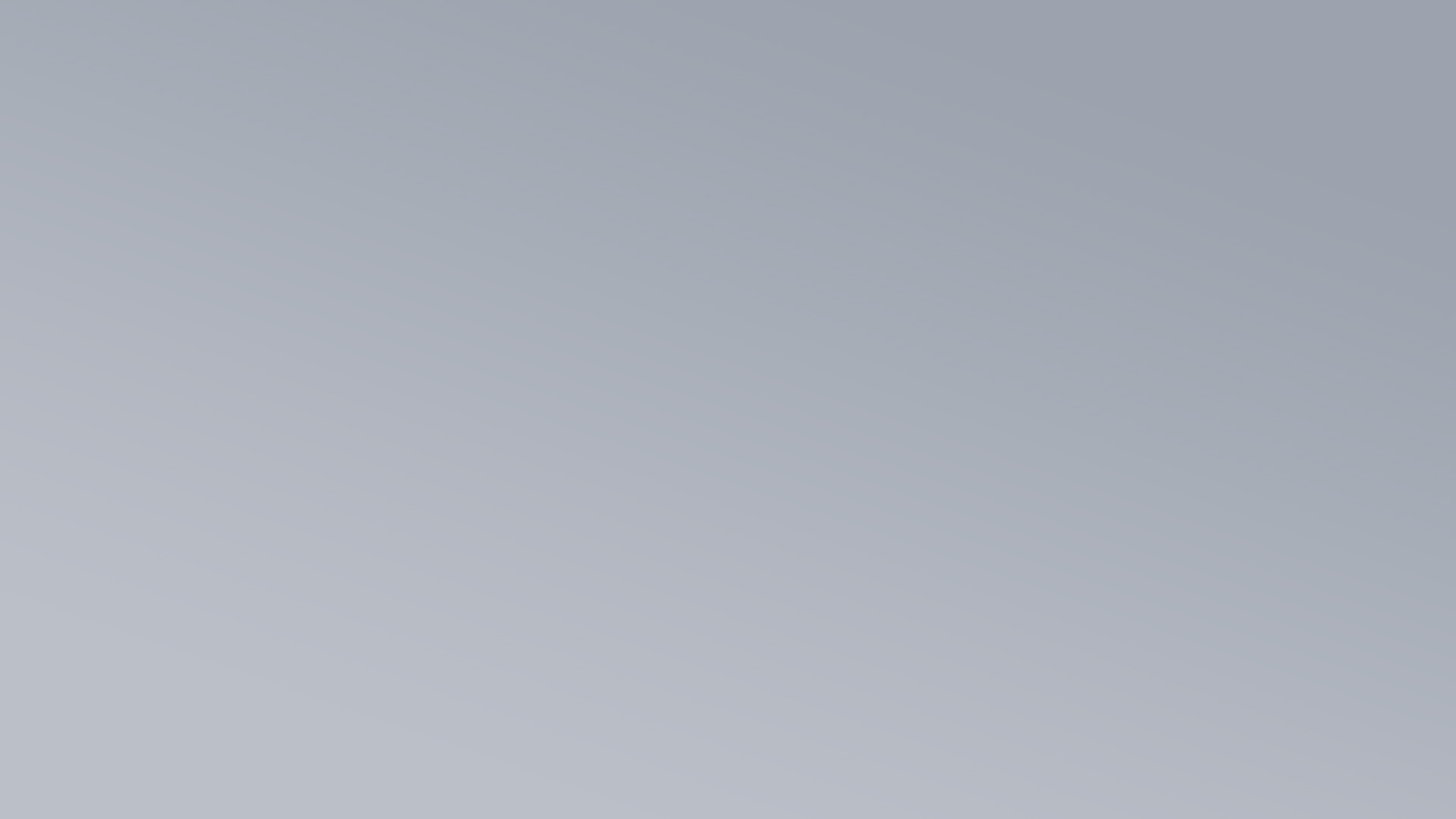 223-ФЗ
Закупки в 2019 году
2
Что изменилось
С 01.01.2019 вступает в действие новое положение о закупках, разработанное и утвержденное Министерством науки и высшего образования.
Все нововведения в Федеральный закон № 223-ФЗ становятся обязательными для применения.
3
0
Основные изменения
4
Внебюджетные средства (223-ФЗ)
Основные изменения
Расчет НМЦ для ВСЕХ закупок, включая мелкие (< 100 т.р.)
Описание товара – по ГОСТ, с количеством и начальной ценой, кодами ОКПД2 всех позиций начиная с этапа планирования (со служебной записки) 

Резкое уменьшение случаев, когда можно проводить закупку у Единственного поставщика
[Speaker Notes: К П.2 (Минимум 5-ть запросов) минимум 3 ответа (при наличии рынка!)
К П.4 (Сканы бумажных документов, скриншоты электронных документов)]
5
1
Изменения в определении НМЦ
6
Внебюджетные средства (223-ФЗ)
Порядок расчета НМЦ
Расчет НМЦ должен обязательно включаться в Извещение и документацию закупок, как конкурентным способом, так и при закупке у единственного поставщика
Для расчета можно использовать: Коммерческие предложения, прайс-листы, счета, данные с сайтов поставщиков и продавцов, данные из закупок с ЕИС
Максимальный срок давности ценовой информации – 6 месяцев
Все источники ценовой информации должны будут быть размещены вместе с документацией о закупке.
[Speaker Notes: К П.2 (Минимум 5-ть запросов) минимум 3 ответа (при наличии рынка!)
К П.4 (Сканы бумажных документов, скриншоты электронных документов)]
7
Внебюджетные средства (223-ФЗ)
Какую цену устанавливать
При конкурентной закупке рекомендовано устанавливать цену не выше средней по полученным источникам
При установке средней цены она не должна быть сильно выше реальной среднерыночной цены
При закупке у единственного поставщика обязательна закупка по минимальной цене
8
2
Описание объекта закупки
9
Описание объекта закупки:
Планирование и извещение
Внебюджетные средства (223-ФЗ)
Извещение о проведении закупки должно содержать в т.ч. Следующую информацию:
«5)	предмет договора с указанием количества поставляемого товара, объема выполняемой работы, оказываемой услуги, а также краткое описание предмета закупки в соответствии с частью 6.1 статьи 3 Федерального закона № 223-ФЗ;»
«7)	сведения о начальной (максимальной) цене договора (цене лота), а также сведения о начальной (максимальной) цене единицы каждого товара, работы, услуги, являющихся предметом закупки (в случае, если предмет закупки состоит из нескольких видов товаров, работ, услуг)»
Не допускается указание «торговых марок» без указания фразы «или Эквивалент»
В связи с этим такая информация будет необходима на этапе планирования:
Перечень товаров;
Краткое описание, в соответствии с ГОСТ/ТР
НМЦ каждой позиции
КОДЫ ОКПД2 каждой позиции закупки
Такая информация не может противоречить информации которая будет подана в составе извещения и документации
10
Внебюджетные средства (223-ФЗ)
Обязательные требования к ТЗ
Обязательное применение Технологических регламентов и Национальных стандартов;
Требования к товарам должны быть установлены на основании ТР и ГОСТов;
Единицы измерения должны соответствовать ГОСТу;
Необходимо обосновывать:
- Сужение диапазона параметра из ГОСТа;
- Применение неустановленных в ГОСТе параметров.
При любом отступлении от ГОСТ/ТР необходимо обоснование такого отступления
Описание закупки не должно быть избыточным
11
Внебюджетные средства (223-ФЗ)
Обязательные требования к ТЗ
Техническое задание не должно содержать противоречий
Под техническое задание в общем случае должно подходить минимум два различных товара разных производителей
Техническое задание ДОЛЖНО содержать форму по которой участник должен предоставить сведения о технических характеристиках и другие сведения о товаре, необходимые нам для его проверки на соответствие ТЗ. В противном случае участник может предоставить сведения в свободной форме
12
Внебюджетные средства (223-ФЗ)
Рекомендованная форма сведений о товаре
13
Внебюджетные средства (223-ФЗ)
Почему важно правильно написать ТЗ
Составление ТЗ с ошибками может привести к жалобе в ФАС

Подготовка к жалобе может занять у ВАС и  у договорного отдела на написание возражений и подготовку документов целый рабочий день

Поездка в ФАС занимает минимально 4 часа, во время заседания потребуется давать пояснения по техническим вопросам, при этом необходимо присутствие технического специалиста, способного давать комментарии по установленным в ТЗ требованиям.

Помимо потери времени признание жалобы обоснованной приведет к наложению денежного штрафа.
14
Внебюджетные средства (223-ФЗ)
Работа с ч.1 заявки (Техническим предложением)
Заказчик имеет право отклонить заявку в следующих случаях:
Непредставление сведений о товаре
Несоответствие представленных сведений требованиям Заказчика

Отклонение по другим причинам не допускается! Такое отклонение будет отменено ФАС, будет наложен штраф (от 45 до 450 т.р. В зависимости от цены договора).
15
3
Способы закупок
16
Внебюджетные средства (223-ФЗ)
Изменения в способах закупок
С 01.01.2019 будут доступны к применению следующие способы закупок:
Конкурентные:
Конкурс (Бумажный и электронный; ограниченный список случаев)
Аукцион (только электронный)
Запрос котировок (только электронный)
Запрос предложений (только электронный)
Конкурентный отбор (только бумажный)
Неконкурентные:
Закупка у единственного поставщика
Запрос оферт
17
Внебюджетные средства (223-ФЗ)
Конкурентный отбор
Срок подачи заявок 5+ рабочих дней
НМЦ любая
ТРУ - любые
Возможно использование только одного критерия оценки
В остальном используются правила для конкурса
18
Внебюджетные средства (223-ФЗ)
Запрос оферт
Неконкурентная закупка
Извещение публично, участники любые желающие лица
Нет требований к описанию объекта закупки – описывается в свободной форме, в т.ч. Возможно указание торговых марок / моделей / производителей т-овара
Срок подачи заявок – 5+ рабочих дней
Любые критерии из приложения 2
Срок рассмотрения – не более 5-ти рабочих дней


Можно применять при:
Исполнении грантов
За счет ЦЕЛЕВЫХ пожертвований
19
Закрытые закупки
Внебюджетные средства (223-ФЗ)
Проводятся только в бумажной форме
Применяются при проведении закупок по 1247-р (Перечень ТРУ в рамках космической отрасли)

При подаче служебной записке по закупке, которая планируется к проведению в закрытом виде, необходимо предоставлять коды ОКПД2, и п. Распоряжения правительства, согласно которому вы планируете провести такую закупку
Данная служебная записка будет рассмотрена Комиссией на соответствие данного предмета предложенному классификатору ОКПД2 и на возможность проведения такой закупки закрытым способом.

При планировании таких закупок учитывайте, что ваше мнение об отнесении их к 1247-р может быть неправильным и закупку придётся проводить открытым конкурентным способом
20
Внебюджетные средства (223-ФЗ)
Закупка у единственного поставщика
Разделены на 3-и категории:
1) безальтернативная закупка
2) закупка малого объема
3) закупка по особым обстоятельствам
21
Внебюджетные средства (223-ФЗ)
Закупка у единственного поставщика
Безальтернативные закупки
7) печатные и электронные издания определенных авторов, услуги по предоставлению доступа к электронным изданиям для обеспечения деятельности Заказчика у издателей таких печатных и электронных изданий в случае, если указанным издателям принадлежат исключительные права на использование таких изданий;
11) услуги по приему, обработке, перевозке и доставке международной и внутренней почты, в том числе экспресс почты;
12) услуги интернет провайдеров, услуги связи (кроме мобильной связи); 
13)  услуги по оформлению и исполнению договоров подписки (сбору и обработке заказов) на журналы, издателем и распространителем которых является Заказчик, экспедирование и магистральная доставка (транспортировка) тиражей журналов, а также размещение подписных индексов журналов в федеральном подписном каталоге информации о журналах;
16) товары, работы, услуги конкретных поставщиков (подрядчиков, исполнителей) в случае, когда необходимость закупки у таких поставщиков (подрядчиков, исполнителей) обусловлена требованиями внешнего заказчика в целях выполнения обязательств Заказчика перед внешним заказчиком;
[Speaker Notes: от 17 августа 1995 г.  № 147-ФЗ «О естественных монополиях»;]
22
Внебюджетные средства (223-ФЗ)
Закупка у единственного поставщика
Безальтернативные закупки
1) ТРУ относиться к сфере деятельности Монополий
2) услуги по водоснабжению, водоотведению, канализации, обращению с отходами, теплоснабжению, газоснабжению (за исключением услуг по реализации сжиженного газа), по подключению (присоединению) к сетям инженерно-технического обеспечения 
3) услуги энергоснабжения или купля-продажа электрической энергии у гарантирующего поставщика электрической энергии;
4) продукция, предоставление которой (включая выполнение работ, оказание услуг) может осуществляться исключительно органами исполнительной власти в соответствии с их полномочиями или подведомственными им государственными учреждениями, государственными унитарными предприятиями, иными юридическими лицами, соответствующие полномочия которых устанавливаются нормативными правовыми актами Российской Федерации, нормативными правовыми актами субъекта Российской Федерации;
5) право на объект интеллектуальной собственности или на продукцию, исключительные права на которую, в соответствии с законодательством Российской Федерации или иным применимым правом об интеллектуальной собственности, принадлежат правообладателю;
6) произведения литературы и искусства определенных авторов, исполнения конкретных исполнителей, фонограммы конкретных изготовителей для нужд Заказчика в случае, если единственному лицу принадлежат исключительные права или исключительные лицензии на такие произведения, исполнения, фонограммы;
8) по предоставлению права на доступ к информации, содержащейся в документальных, документографических, реферативных, полнотекстовых зарубежных базах данных и специализированных базах данных международных индексов научного цитирования у операторов указанных баз данных, включенных в перечень, утверждаемый распоряжением Правительства Российской Федерации от 2 августа 2016 г. № 1637-р;
9) по предоставлению права на доступ к информации, содержащейся в документальных, документографических, реферативных, полнотекстовых зарубежных базах данных и специализированных базах данных международных индексов научного цитирования у национальных библиотек и федеральных библиотек, имеющих научную специализацию. При этом цена такого контракта, заключаемого с единственным поставщиком (подрядчиком, исполнителем), определяется в соответствии с порядком, установленным постановление Правительства Российской Федерации от 2 августа 2016 г. № 743;
10) авторский контроль над разработкой проектной и конструкторской документации объектов капитального строительства, авторский надзор за строительством, реконструкцией, капитальным ремонтом объектов капитального строительства, изготовлением оборудования;
14) аренда недвижимого имущества, в том числе наем жилого помещения (в том числе оплата гостиничного номера) физического лица, оказывающего в интересах Заказчика преподавательские услуги;
18) заключение контракта на оказание услуг по содержанию и ремонту одного или нескольких нежилых помещений, переданных в безвозмездное пользование или оперативное управление Заказчику, услуг по водо-, тепло-, газо- и энергоснабжению, услуг по охране, услуг по вывозу бытовых отходов в случае, если данные услуги оказываются другому лицу или другим лицам, пользующимся нежилыми помещениями, находящимися в здании, в котором расположены помещения, переданные Заказчику  в безвозмездное пользование или оперативное управление.
[Speaker Notes: от 17 августа 1995 г.  № 147-ФЗ «О естественных монополиях»;]
23
Внебюджетные средства (223-ФЗ)
Закупка у единственного поставщика
Закупки малого объема
Не более 20% от суммы расходов по 223-ФЗ в году
Искусственное дробление не допускается (Одна группа товаров по ОКПД2 – ХХ.ХХ – не более 500 т.р. в квартал)
24
Внебюджетные средства (223-ФЗ)
Закупка у единственного поставщика
Закупки по особым обстоятельствам
Несостоявшиеся торги
Срочная потребность (не неосмотрительность!)
Расторжение предыдущего договора (на тех же условиях)
Работы выполняемые студентами или аспирантами
Исполнение контракта, заключенные по 44-ФЗ или 223-ФЗ
Закупка у подведомственных Минобрнауки организаций при реализации совместного проекта.
Оргвзносы
Тех. обслуживание оборудования производителем или официальным представителем
Договор с оператором ЭТП
Финансовые услуги
25
Внебюджетные средства (223-ФЗ)
Закупка у единственного поставщика
Закупки по особым обстоятельствам
Для проведения таких закупок оформляется справка-обоснование:
обоснование невозможности или нецелесообразности проведения конкурентной процедуры и обоснование цены договора с приложением необходимых расчетов, данных анализа рынка
должна иметь содержательное обоснование невозможности использования иных способов закупки, не позволяющих провести конкурентную процедуру по объективным причинам, исходя из фактических обстоятельств конкретной закупки. Обоснование цены договора должно содержаться в договоре;
обоснование выбора конкретного поставщика 
Извещение должно быть размещено не менее чем за 2-а рабочих дня до заключения договора
26
4
Изменение договора
27
Внебюджетные средства (223-ФЗ)
Что можно менять:
Увеличить объем в пределах 30% (с соразмерным изменением цены)
Увеличение сроков (при обстоятельствах непреодолимой силы, либо просрочкой Заказчика исполнения своих обязательств)
иные условия исполнения договора, если такое изменение договора допускается законом (фактически ничего другого не допускается)
28
5
Статистика по
Проведенным закупкам
29
Объем проведенных закупок в 2018
В 2018 году была проведена 301 закупка и порядка 50 закупок находятся в стадии проведения из них:
Помимо данных закупок было проведено порядка 1500 закупок малого объема без размещения извещения в ЕИС (~ на 38 млн. руб.)
	Помимо указанных договоров в статусе исполнения на данный момент еще исполняется 66 договоров заключенных до 2018г.
30
Динамика изменения с 2017 по 2018
31
Лимит малых закупок
32
Объем закупок среди СМСП
(за 1-11 мес. 2018г.)
*В расчет не включаются коммунальные договора, договора по 1247-р и  договора не оплачиваемые в текущем году
33
Планирование на 2019
Для СВОЕВРЕМЕННОГО получения товаров, работ, услуг, ответственные лица должны передавать полный объем документов и сведений в Договорной отдел не позднее чем за 2-а месяца до даты когда необходим заключенный договор. 
	Для закупок IV-ого квартала закупки необходимо планировать до начала IV-ого квартала.
	
	По возможности не планируйте закупки на декабрь месяц. Шансы исполнения таких закупок в срок сильно сокращаться, в связи с резким ростом срочных закупок, по причине закрытия договоров и грантов.
34
Планирование на 2019
Когда САМОЕ ПОЗДНЕЕ необходимо подавать служебную записку и полный комплект СОГЛАСОВАННЫХ документов:
Дата к которой нужен результат ТРУ
Срок поставки
+
Заключение договора
2-два месяца
Объявление торгов
Дата подачи документов
35
6
Предоставление документов в 
Договорной отдел (контрактную службу)
36
Внебюджетные средства (223-ФЗ)
Сроки предоставления документов
Документы о приемке товара должны предоставляться не позднее следующего рабочего дня за датой документа
В случае, если документ пришел в ФИАН почтой и датирован существенно более ранней датой, чем дата его  фактического получения и подписания, необходимо около подписи с нашей стороны проставлять дату подписания на ДВУХ экземплярах.

В случае просрочки предоставления документов с просрочкой будет наложен штраф в размере от 20 до 35 т.р. (+13% +30,2%)
37
7
Способы закупок Подробнее
38
Внебюджетные средства (223-ФЗ)
Конкурс
Срок подачи заявок (15+ дней)
Срок рассмотрения до 20 дней
Измененный перечень и коэффициенты значимости критериев (приложение №2 положения)
Ограниченный список случаев
Обязательна видеозапись вскрытия конвертов
39
Внебюджетные средства (223-ФЗ)
Конкурс
Ограниченный список случаев:
пищевые продукты;
услуги общественного питания;
услуги по организации отдыха детей и их оздоровлению;
образовательные, информационные, консультационные, аудиторские, юридические и транспортно-экспедиторские услуги;
услуги охраны;
услуги уборки;
проектирование, строительство, реконструкция, капитальный и текущий ремонт объектов капитального строительства и (или) их частей, благоустройство территории, услуги по строительному контролю;
научно-исследовательские, проектно-изыскательские, опытно-конструкторские или технологические работы;
проведение опытов и экспериментов;
разработка и внедрение информационных систем;
товары, работы, услуги, связанные с созданием конструкторской документации для изготовления оборудования и технологической оснастки;
организация выставочной деятельности;
товары, работы, услуги, связанные с обеспечением визитов официальных делегаций и представителей;
разработка дизайна продукции, изготовление и поставка макетов продукции, поставка полиграфической, канцелярской, подарочной, сувенирной и наградной продукции с логотипом или фирменным дизайном Заказчика.
40
Внебюджетные средства (223-ФЗ)
Конкурс в электронной форме
Срок подачи заявок (15+ дней)
Заявка в 2-ух частях
Срок рассмотрения до 20 дней
Измененный перечень и коэффициенты значимости критериев (приложение №2 положения)
Ограниченный список случаев
Возможность проведения (одного из):
обсуждения с участниками закупки функциональных характеристик (потребительских свойств) товаров, качества работ, услуг и иных условий исполнения договора в целях уточнения в извещении о проведении конкурса в электронной форме, конкурсной документации, проекте договора требуемых характеристик (потребительских свойств) закупаемых товаров, работ, услуг
обсуждение Заказчиком предложений о функциональных характеристиках (потребительских свойствах) товаров, качестве работ, услуг и об иных условиях исполнения договора, содержащихся в заявках участников конкурса в электронной форме, в целях уточнения в извещении о проведении конкурса в электронной форме, конкурсной документации, проекте договора требуемых характеристик (потребительских свойств) закупаемых товаров, работ, услуг
Возможность проведения переторжки, всем участникам при этом сообщается минимальная цена, по первоначально поданным заявкам.
41
Внебюджетные средства (223-ФЗ)
Аукцион в электронной форме
Срок подачи заявок (15+ дней)
Срок рассмотрения первых частей до 10 рабочих дней
Заявка из 2-ух частей (как в 44-ФЗ)
Срок рассмотрения вторых частей – 1 рабочий день (Невозможно проверить данные об участнике, если их нет в открытых источниках)
42
Внебюджетные средства (223-ФЗ)
Запрос котировок в электронной форме
Срок подачи заявок 5+ рабочих дней
НМЦ <= 7 млн. руб.
Заявка из одной части и ценового предложения (в момент рассмотрения цены – неизвестны)
Срок рассмотрения заявок – не более 10 рабочих дней
43
Внебюджетные средства (223-ФЗ)
Запрос предложений в электронной форме
Срок подачи заявок 7+ рабочих дней
НМЦ <= 15 млн. руб.
Только для технически сложных ТРУ
Заявка из двух части и ценового предложения (в момент рассмотрения цены – неизвестны)
Срок рассмотрения первых частей заявок – не более 10 рабочих дней
Срок рассмотрения вторых частей – 1-н рабочий день
Цены становятся доступны после 2-х протоков
44
Внебюджетные средства (223-ФЗ)
Закрытый конкурс
Аналогичен открытому;
Запрет на аудио/видео запись заседаний
Закрытый Аукцион, Закрытый запрос котировок,
Закрытый запрос предложений
Аналогичны открытым